Kodowanie na dywanie
Zajęcia - kubeczkowe wieże.
Zadania z wieżami uczą dzieci poprawnego odtworzenia wzorku płaskiego na konstrukcję przestrzenną z zachowaniem odpowiednich warunków.                Uczą też precyzji i koordynacji. Zadania robione w grupach umacniają więzi między dziećmi i uczą ich współpracy.
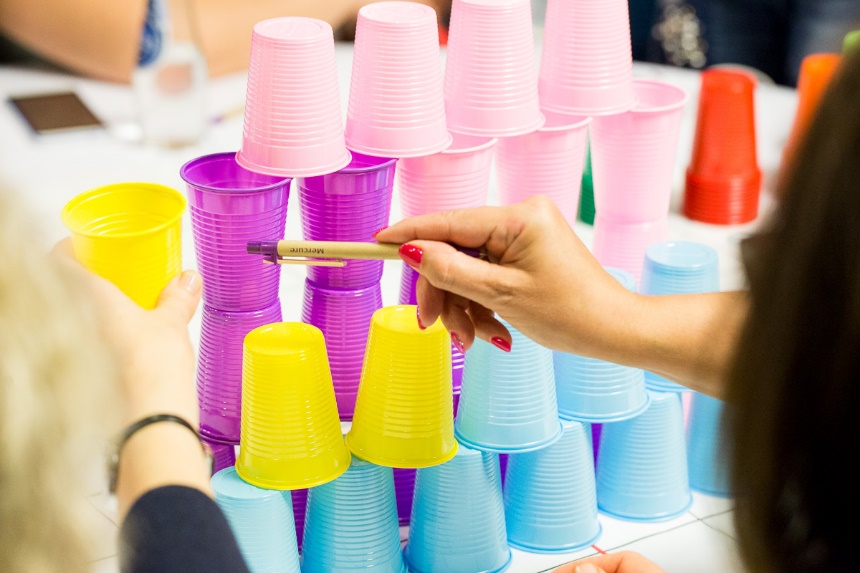 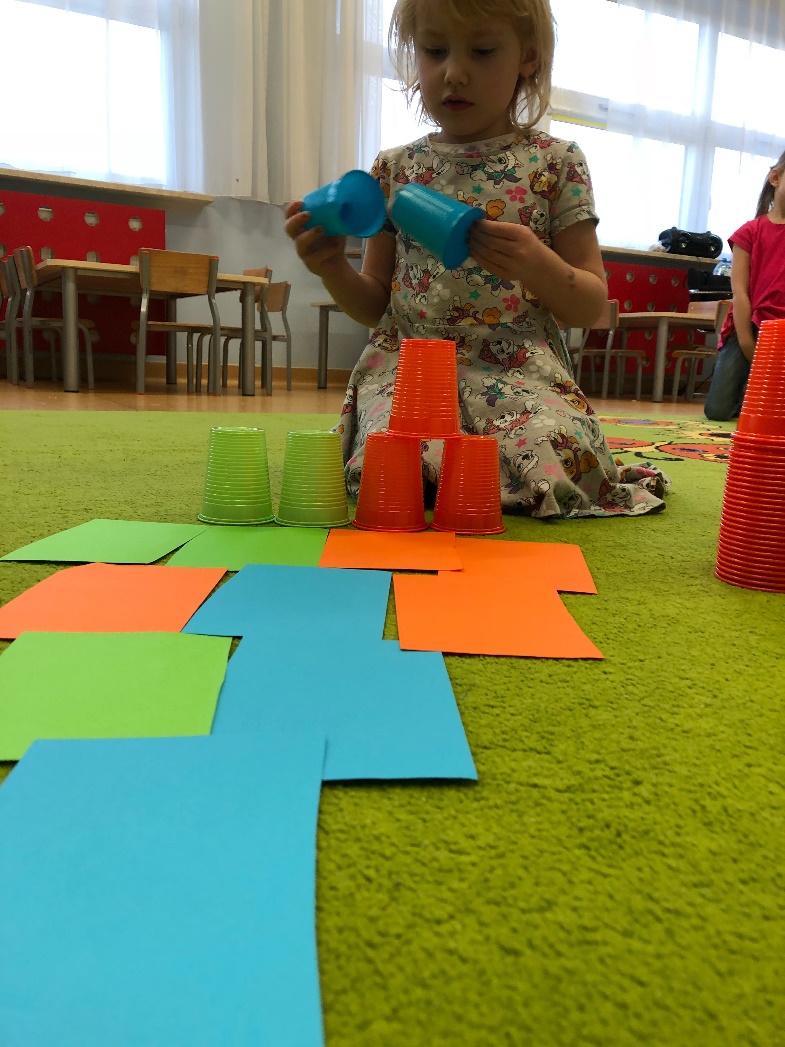 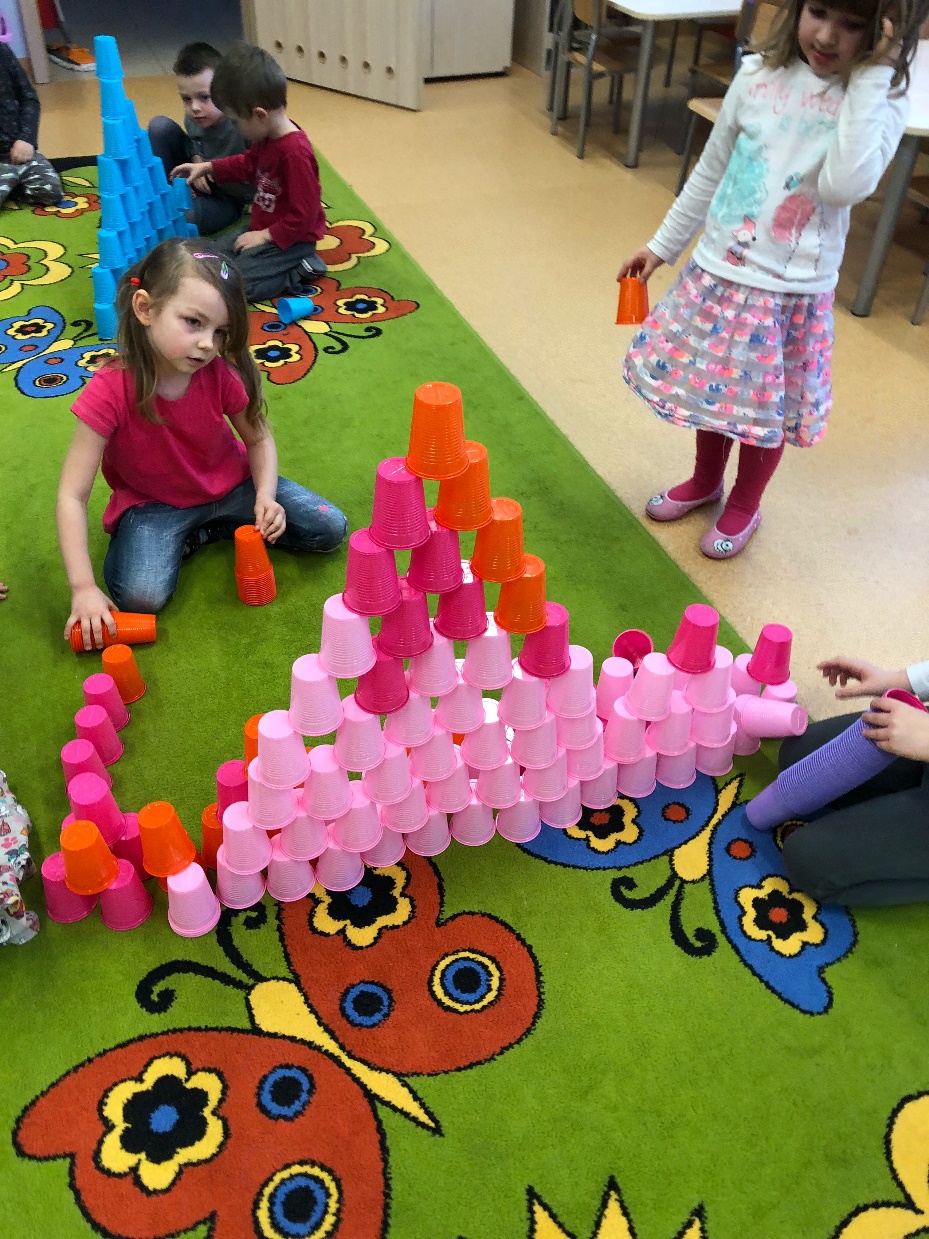 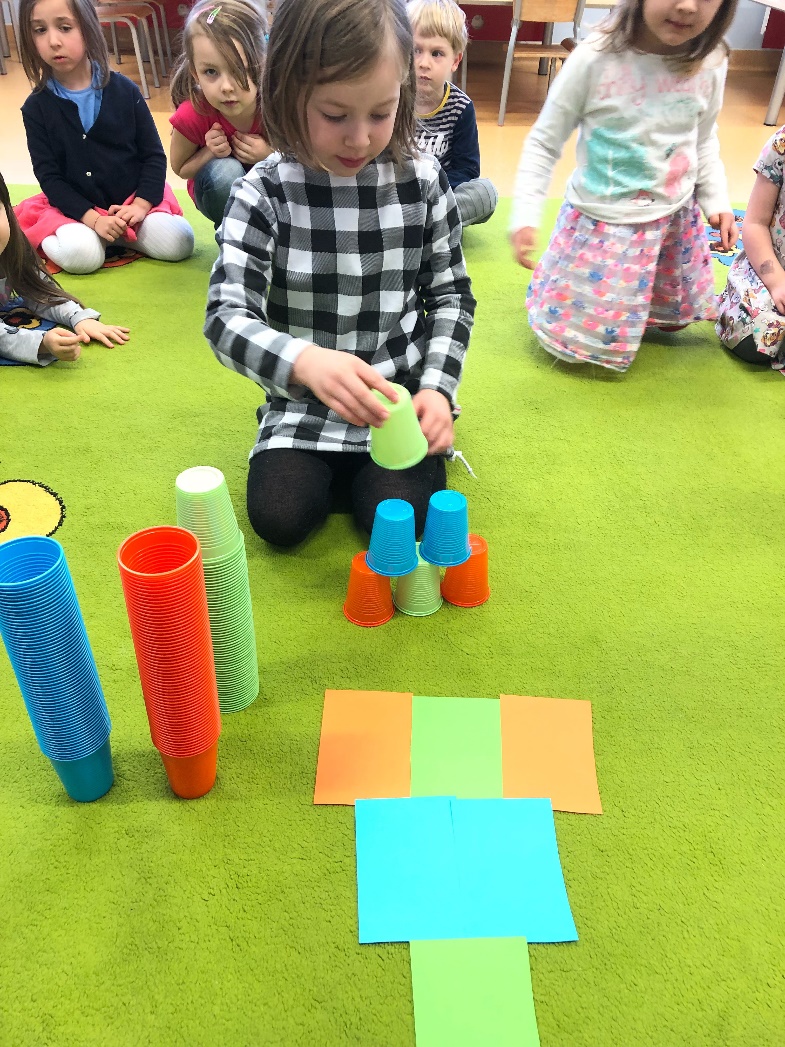 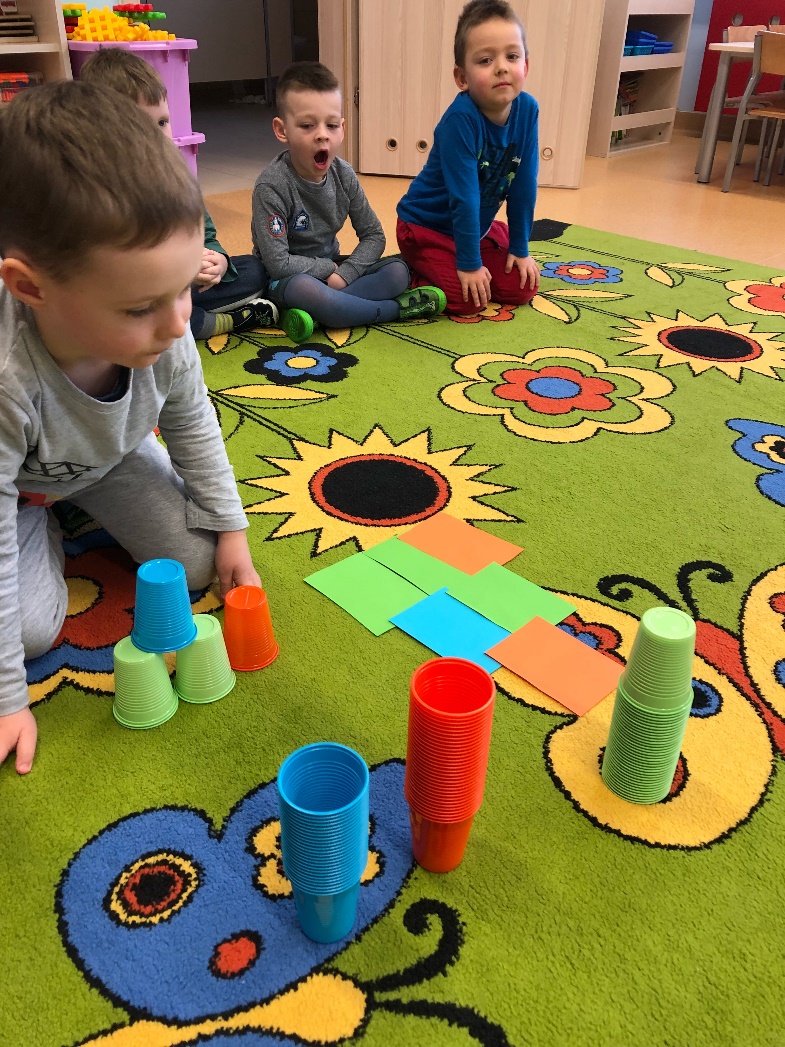 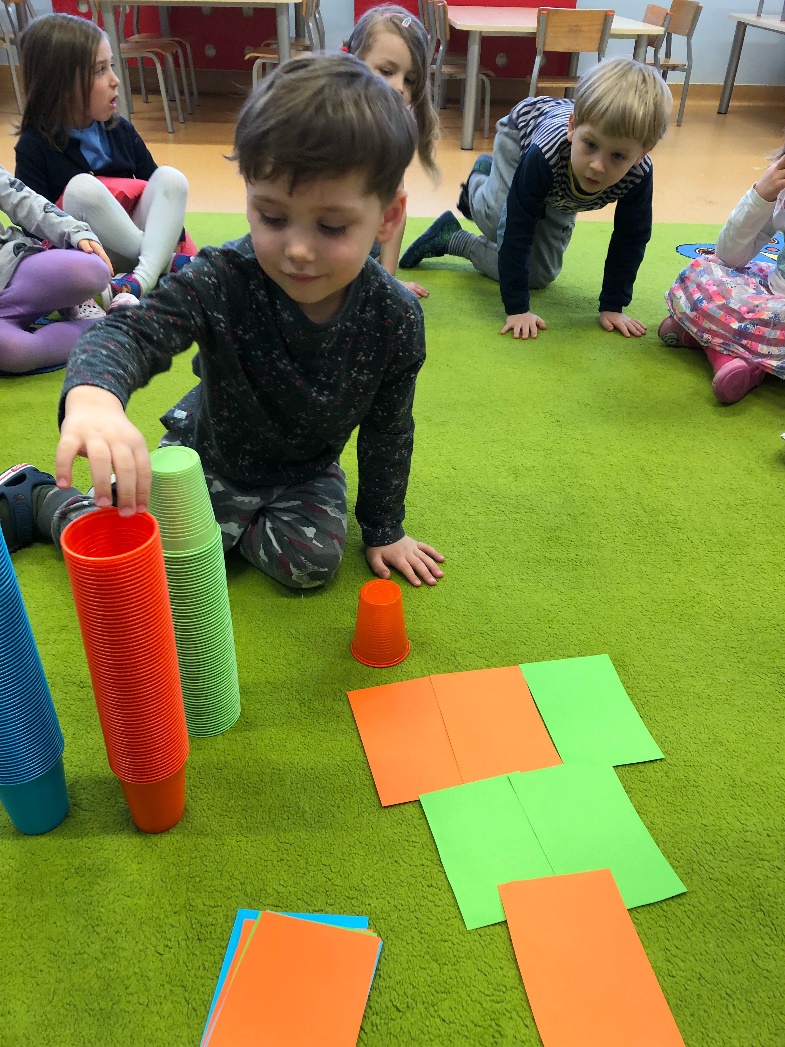 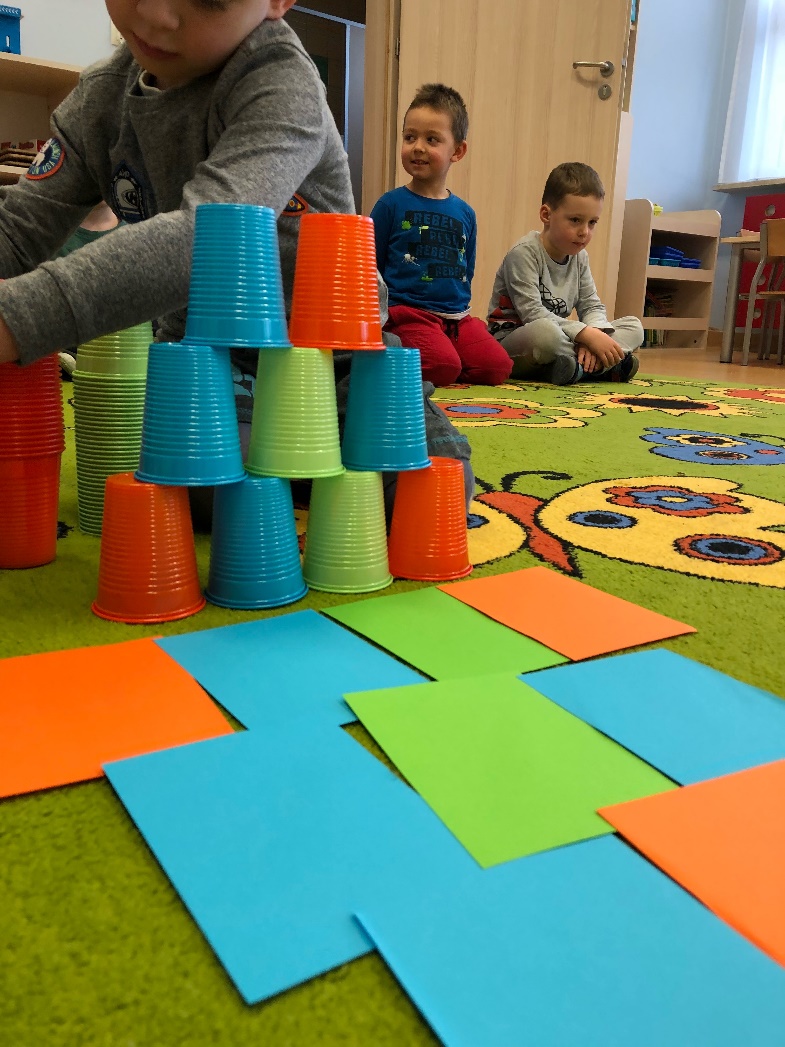 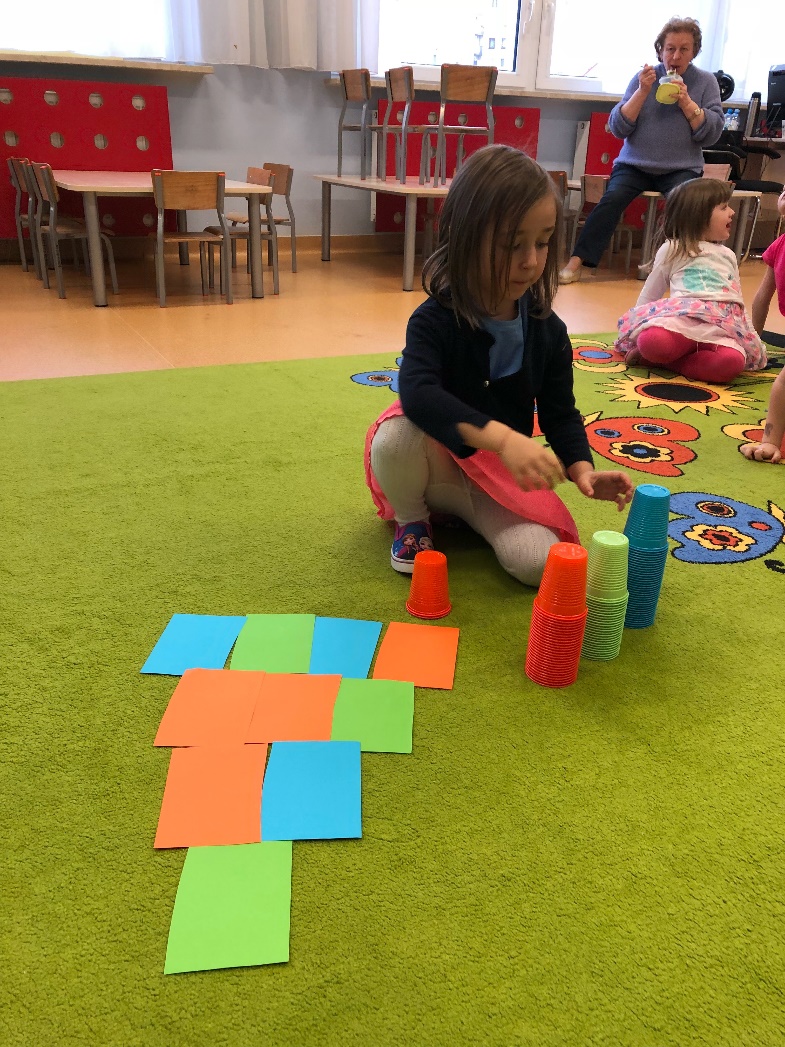 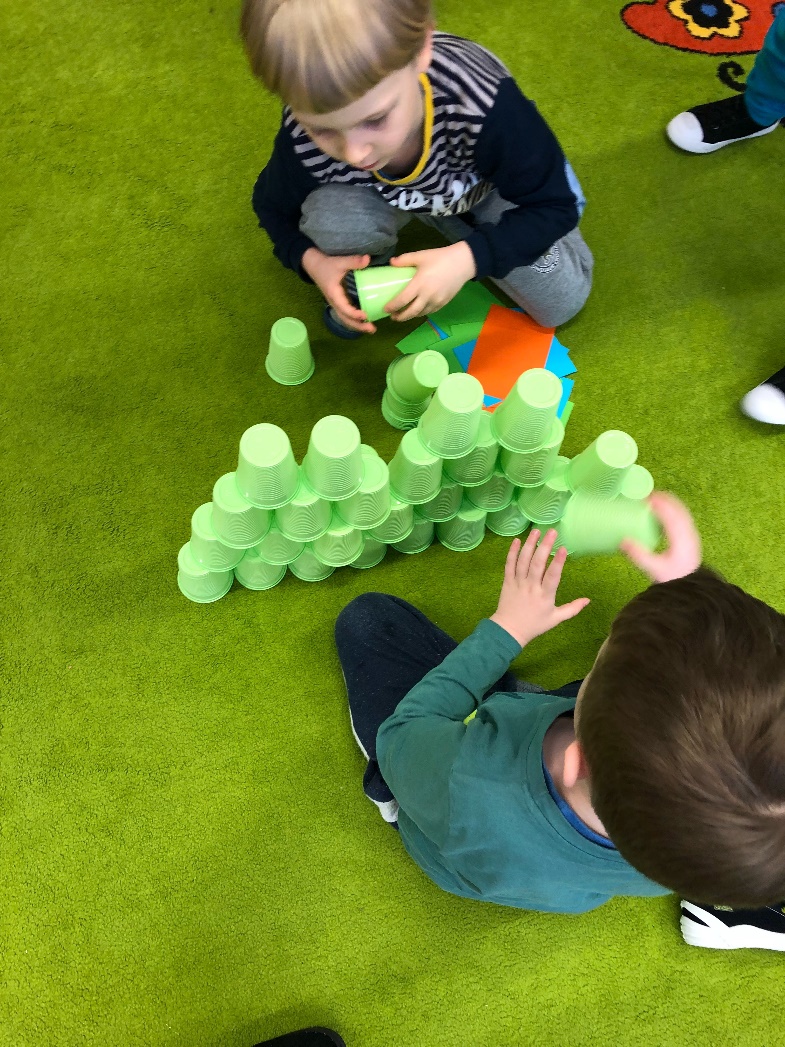 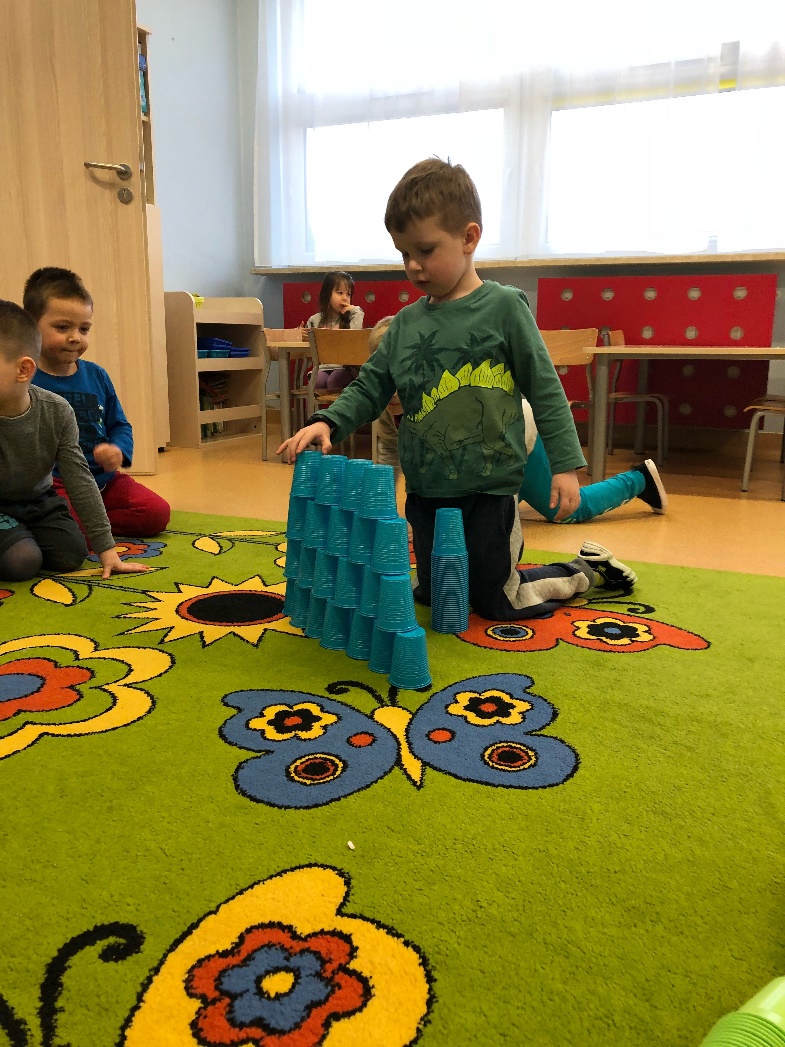 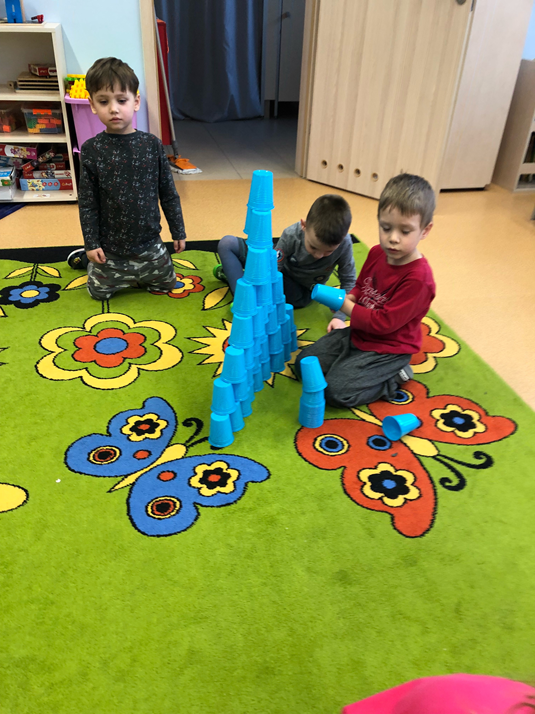 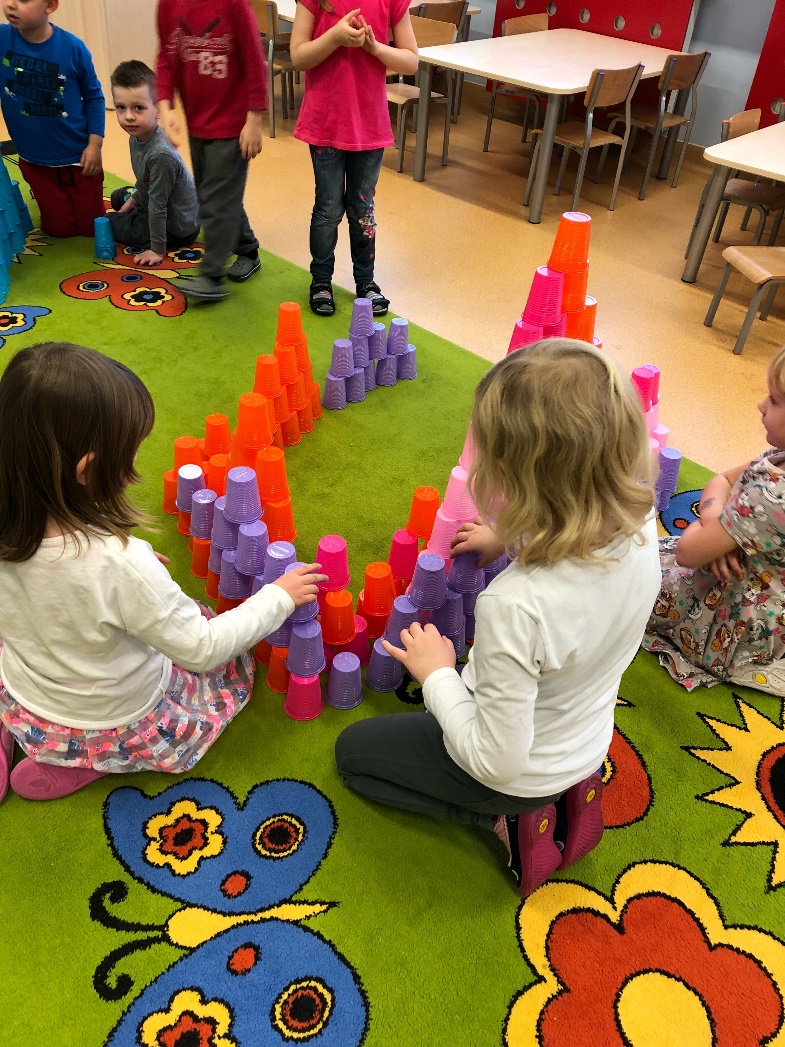